Урок по теме «Миллиметр» 2класс
В трамвае едут числа, назови «соседей»
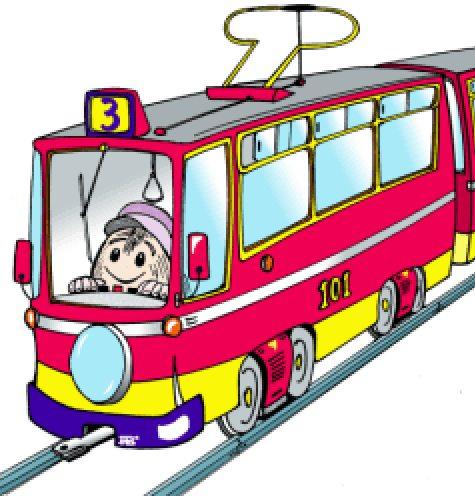 42
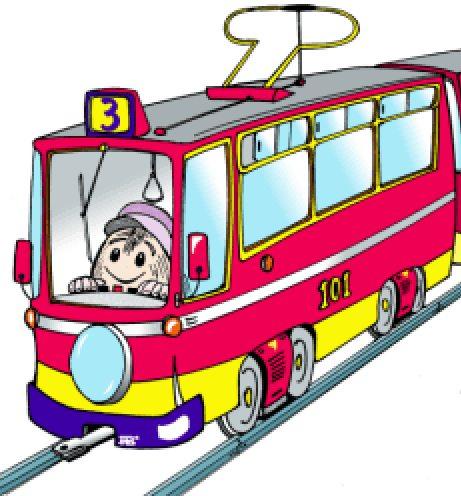 41
40
80
79
78
Определи номера следующих домов на улице Цветочной, соблюдая закономерность
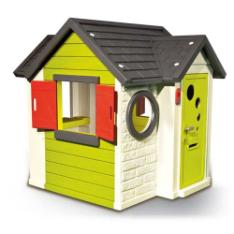 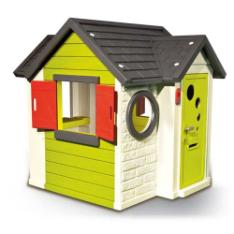 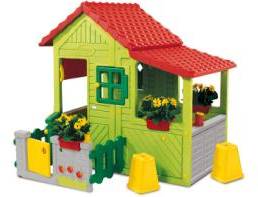 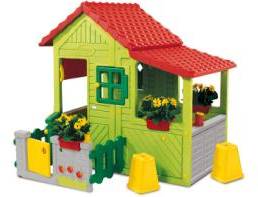 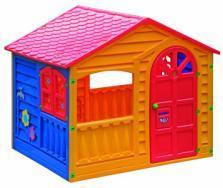 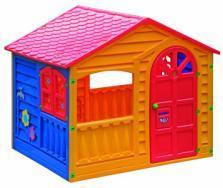 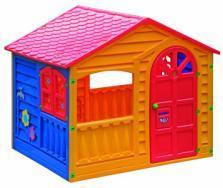 12            14          16         18
20
22
24
Определи номера домов на противоположной стороне улицы Цветочной
11
13
15
17
19
21
23
25
Улицы города образовали фигуры, 
назови эти фигуры
В городе 40 магазинов, из них 30 торгуют продуктами, а остальные одеждой. Сколько магазинов продают одежду?
40
продукты
одежда
30
?
40 – 30 =
10 (м.) - одежды
23   67   89  50   43   9   21   74
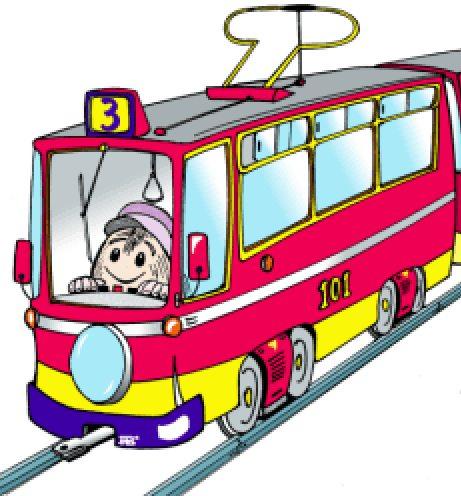 ……МЕТР
……..МЕТР
ДЕЦИМЕТР
САНТИМЕТР
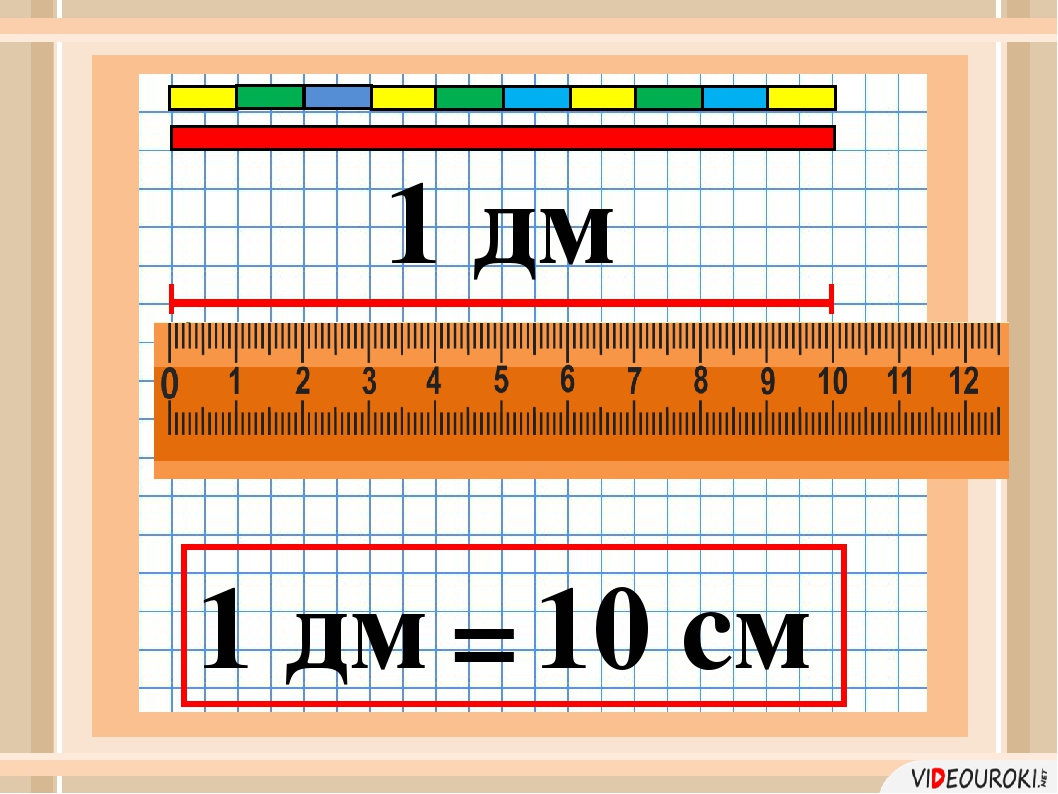 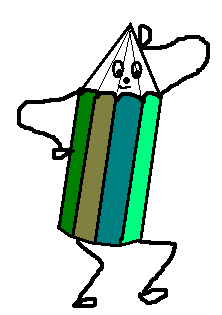 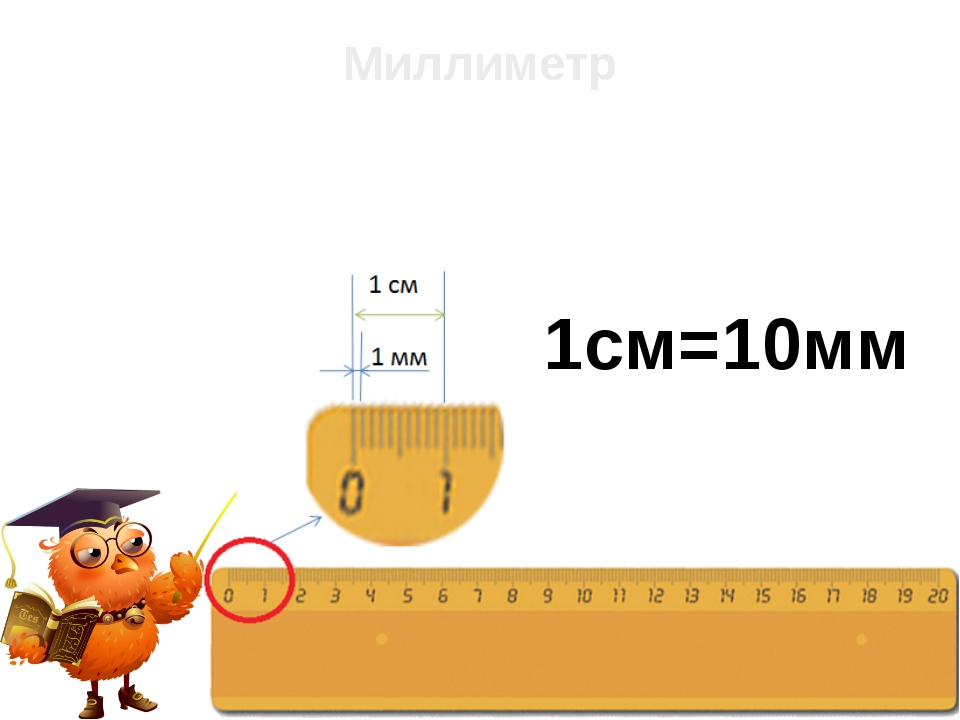 миллиметр
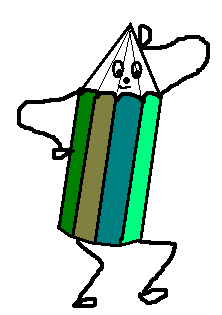 1СМ
10 мм
=
Реши правильно, чтобы перейти дорогу
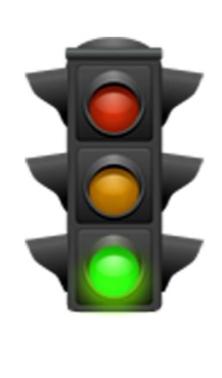 14 + 3 =       - 1
    + 5 = 19 - 3 
12 – 3 =      + 5
  8 + 2 = 20 –
     + 7 = 18 - 9
18
11
4
10
2
2
3
4
5
6
7
18
10
9
11
Использованы ресурсы:
http://2berega.spb.ru/user/Polikarpowa/file/771463/
http://forum.forumok.ru/index.php?act=Print&client=printer&f=67&t=2153
http://aituts.ru/single.php?id=13
http://ru.4androidapps.net/tag/tools/flii-backup-free-download-73174.html
http://www.raketa.ua/732348/p732348/
http://forum.od.ua/showthread.php?s=15fe87fe64587424de1820884d8fb258&t=395055&page=32
http://kidsstock.ru/letnie-tovary/igrovye-domiki/
http://subscribe.ru/archive/home.child.raskraska/200907/07111405.html
Автор шаблона - Коровина Ирина Николаевна